Государственное учреждение социального обслуживания
 «Краснокаменский социально-реабилитационный центр для несовершеннолетних  «Доброта» Забайкальского края
«Формы и методы работы по устройству детей-сирот и детей, оставшихся без попечения родителей в кровные или замещающие семьи»(из опыта работы ГУСО КСРЦ «Доброта» Забайкальского края)
Заместитель директора по УВР
Е.В. Бродова
КРАСНОКАМЕНСК 2022
Обеспечения прав и интересов детей на воспитание в семье
В 2021 году в семьи переданы 16 детей, 4 из отделения детей сирот и 12 из отделения для детей оказавшихся в ТЖС
Для сбора сведений о желании детей жить и воспитываться в кровной или приемной семье ежегодно проводиться анкетирование
Для регистрации и учета общения детей с родителями, родственниками и иными заинтересованными лицами на группах ведутся журналы учета, где отражается вся работа (звонки, встречи, цель визита, что передано ребенку). По результатам мониторинга за 2021  выявлено что 41 % воспитанников поддерживают общение с биологическими родителями, имеют хорошие, близкие отношения с родственниками
Каждый случай восстановления семьи индивидуален и имеет свою специфику, поэтому для работы со случаем по возвращению ребенка в кровную семью, на основании выявленных проблем и перспектив создается индивидуальный план коррекционно-развивающей и сопроводительной работы.
Коррекционно-развивающая работа – направленная на создание условий для формирования позитивного образа семьи у воспитанников и родителей,  а так же на восстановление детско-родительских отношений
Работа с семьями имеющими положительный опыт в воспитании детей сирот
За 2020 – 2021 г. в данную категорию семей передано 6 воспитанников
Альбом «Ищу семью»
Нами разработан и применяется на практике вариант альбома для Службы подготовки и сопровождения замещающих семей и постинтернатного сопровождения. альбом «Ищу семью».
Работа с детьми пережившими вторичное сиротство
Дети, пережившие вторичное сиротство есть в каждой организации для детей-сирот и детей, оставшихся без попечения родителей. Это некая «группа риска», требующая к себе особого внимания специалистов организации, работа с данной категорией воспитанников строиться по следующему алгоритму.
Наши контакты:
Забайкальского края
г. Краснокаменск 648 , 674673
Тел.: (30245) 2-81-27
spddip75@mail.ru
Пожалуйста, Ваши вопросы!
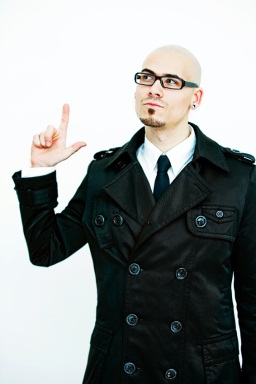 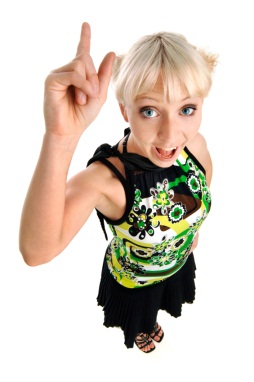 13.03.2022
15